CSS: CONCEPTS, ARCHITECTURE, NUTSHELL EXAMPLES, OUTLOOK
Vukasin Goliįanin
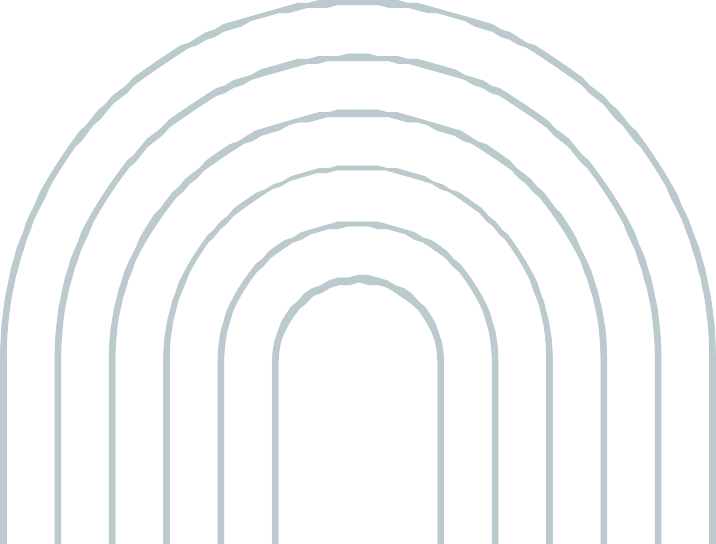 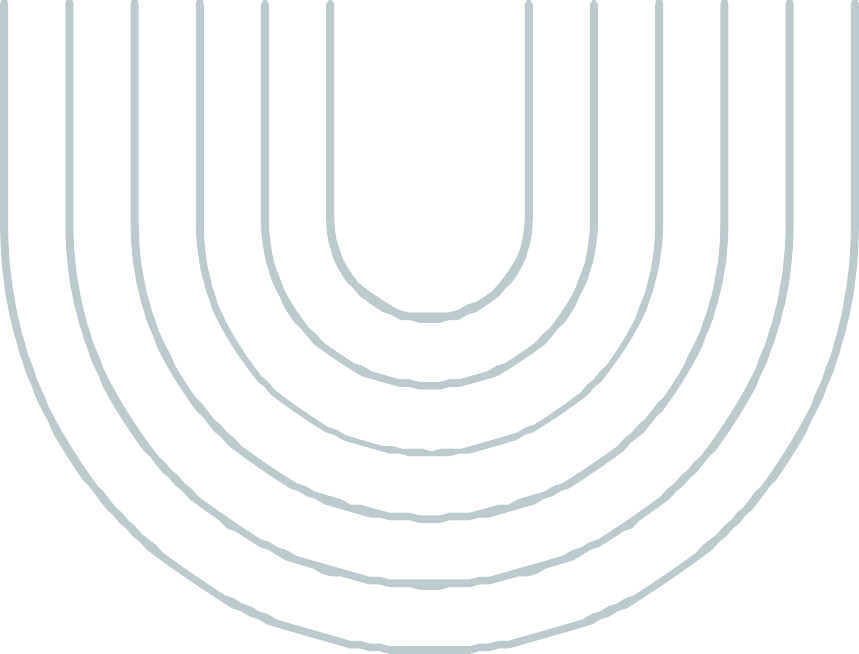 01.
GANTT-CHART
02.
PRELIMINARY RESULTS 11.04.24
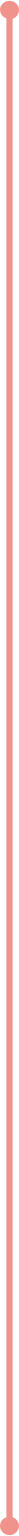 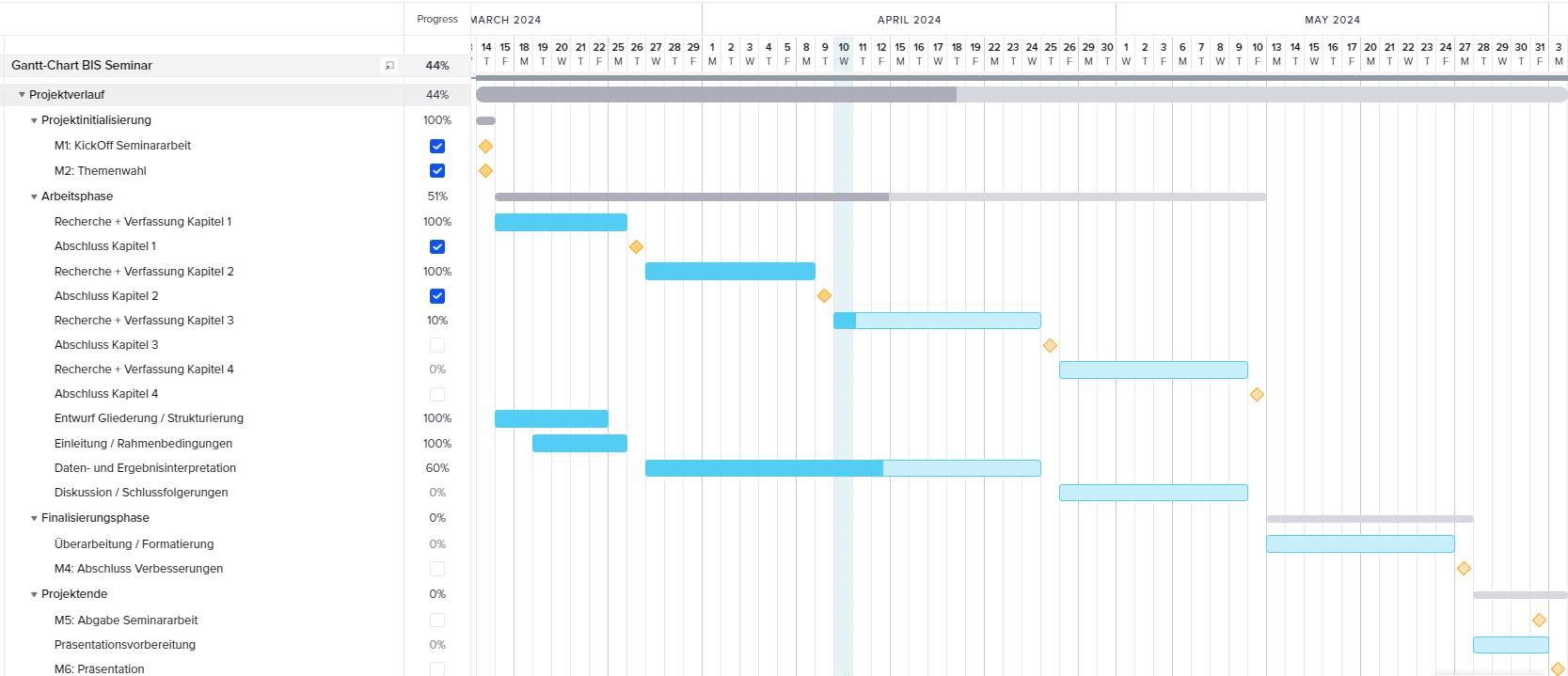 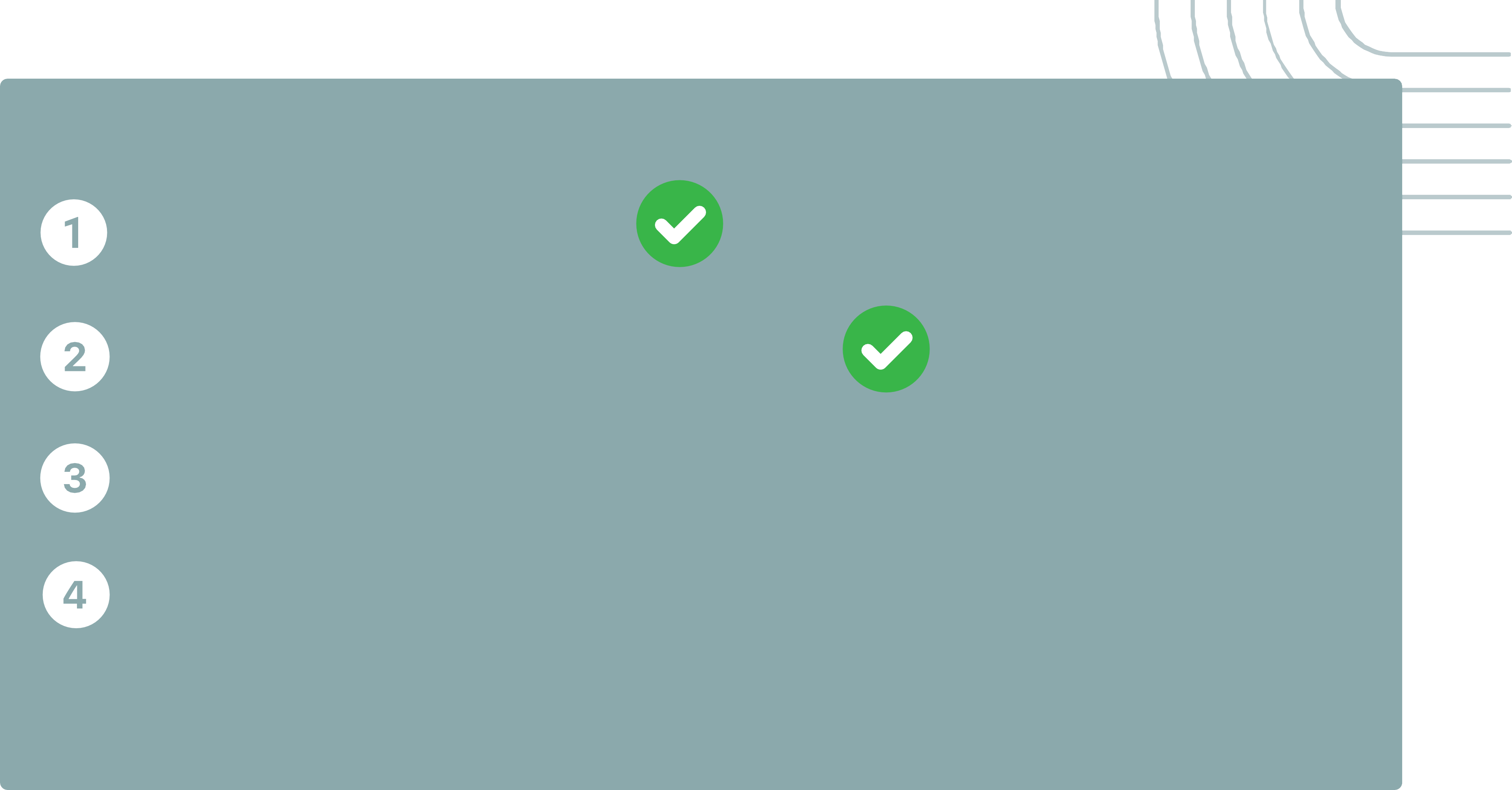 EINLEITUNG BASIC CONCEPTS ARCHITECTURE OUTLOOK
NEXT STEPS
UNTIL 25.04.
LIETRATURE RESEARCH FOR CH.3 DRAFTING CH.3
FINALISATION OF CH.3
THANK YOU
for your attention
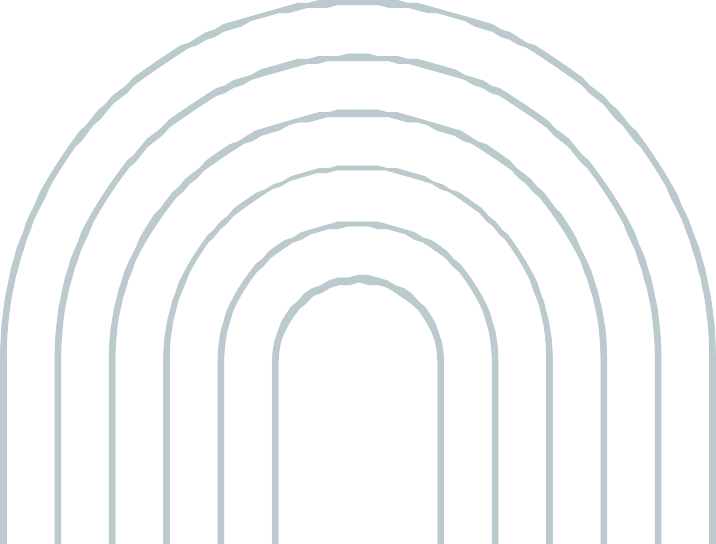